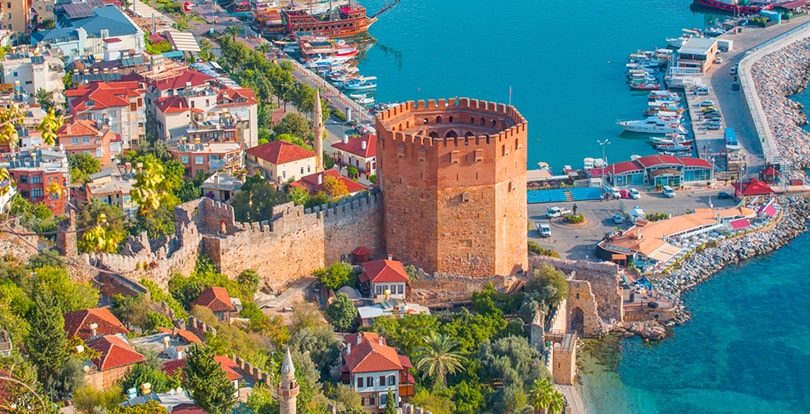 ANTALYA
SPOR VE TURİZM
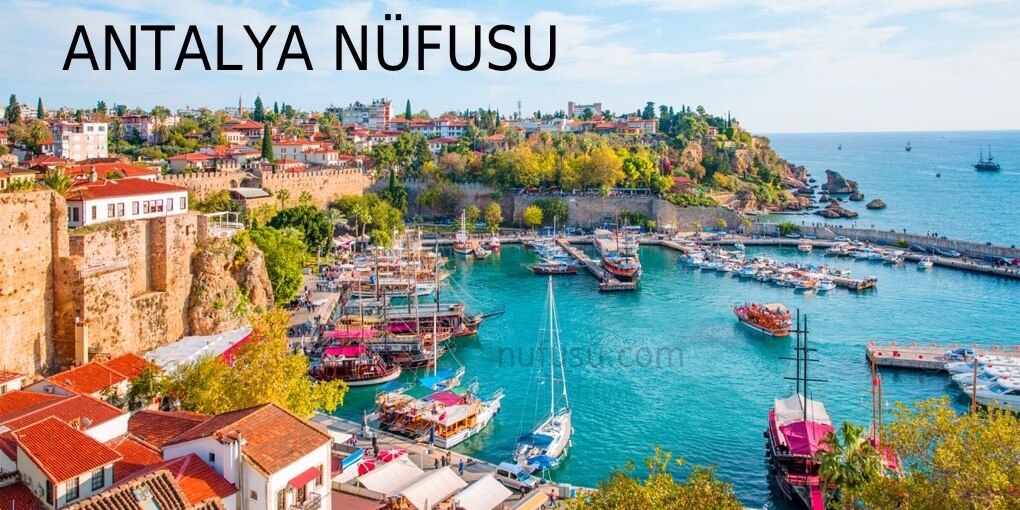 2,426 milyon (2019)
Fakat bu sayı yazın 13 milyon 642 bin kişi eklenmekte ( 2018)
Antalya İlçeleri: Akseki, Aksu, Alanya, Demre, Döşemealtı, Elmalı, Fenike, Gazipaşa, Manavgat, Konyaaltı, Serik, Kumluca, Kaş, Korkuteli, İbradı, Gündoğmuş, Kemer, Muratpaşa, Kepez,
Geçmişten günümüze kadar ki Antalya şehri hakimiyet serüvenine bakarsak: Likyalılar, Lidyalılar, Pamfilyalılar, Bergamalılar, Romalılar, Bizanslılar, Selçuklular ve Osmanlıları görüyoruz.Antalya şehrinde onlarca antik kent yapıları bulunmaktadır.
Ekonomik etkinlikler anlamında, kentin en büyük gelir sahası turizm olmakla birlikte; ticaret ve tarımsal üretim alanlarında da oldukça gelişmiş ağlara sahiptir.
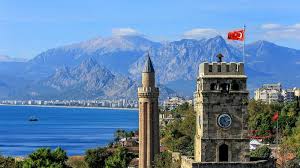 ALANYA
Antalya merkezinden ziyade ilçeleri daha popüler durumda.
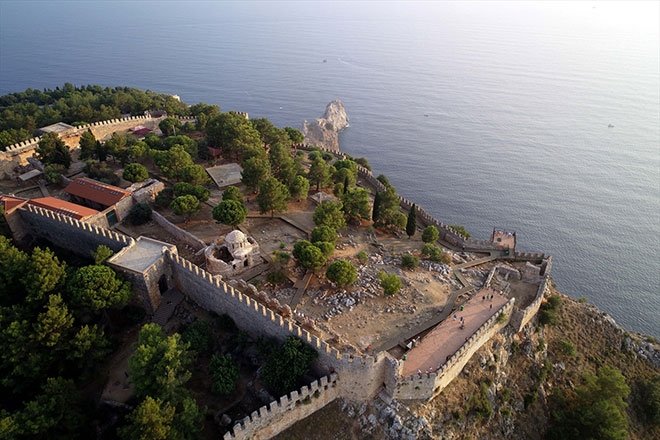 Alanya Kalesi 2000 yılında UNESCO Dünya Mirası Geçici Listesi'ne dahil edilmiştir.
Eski dönemlerde Kandeleri olarak adlandırılan Alanya yerleşimine kale Helenistik dönemde inşa edilmiştir. Günümüzdeki tarihi dokusu 13.yüzyıl Selçuklu eseri olan kalenin tarihi Helenistik döneme kadar inmektedir.
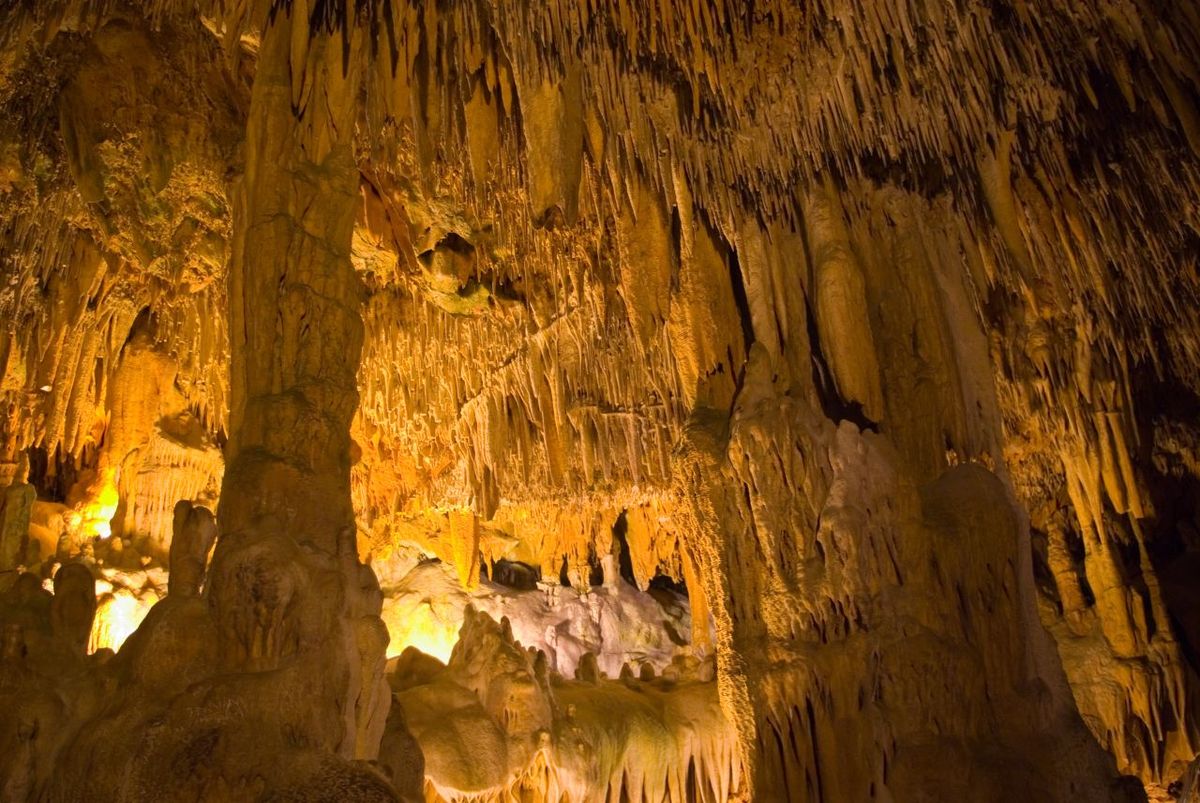 DAMLATAŞ MAĞARASI15 bin yıllık bir süreçte oluşmuştur.
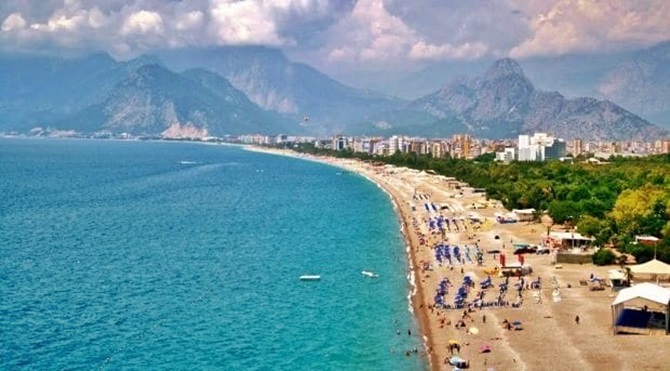 KONYAALTI
Antalya’nın merkezi sayılan ilçe, büyük plajı ile ünlüdür.
Meşhur falezleri ve kale içi ile ünlenmiştir.
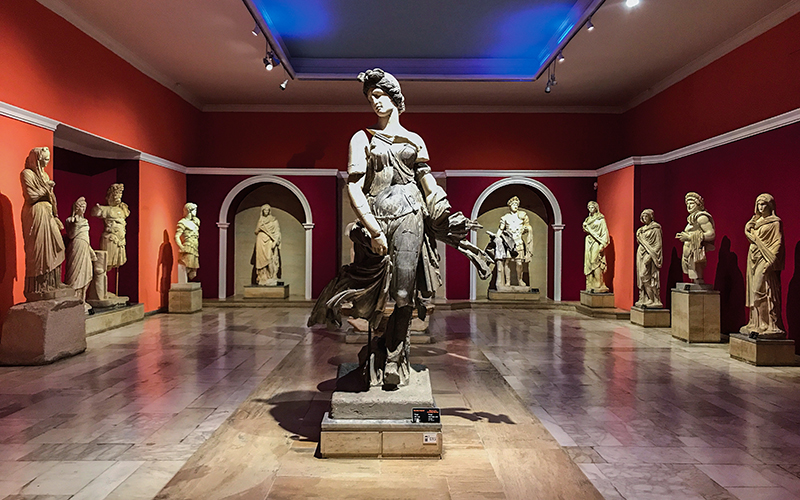 ANTALYA MÜZESİ
Alt Paleolitik Çağ'dan Roma Dönem’ine kadar uzanan bir döneme tanıklık ediyor. Antalya sınırlarında yaşamış üç önemli Akdeniz antik uygarlığı Likya”, “Pamfilya” ve “Pisidya”ya adanan Antalya Müzesi, 1988’de “Avrupa Konseyi Yılın Müzesi” ödülünü aldı.
SAKLIKENT KAYAK MERKEZİ
AKVARYUM
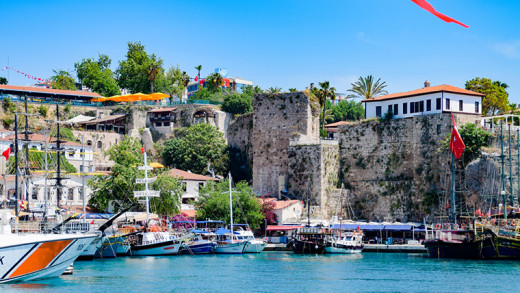 ANTALYA KALE İÇİ
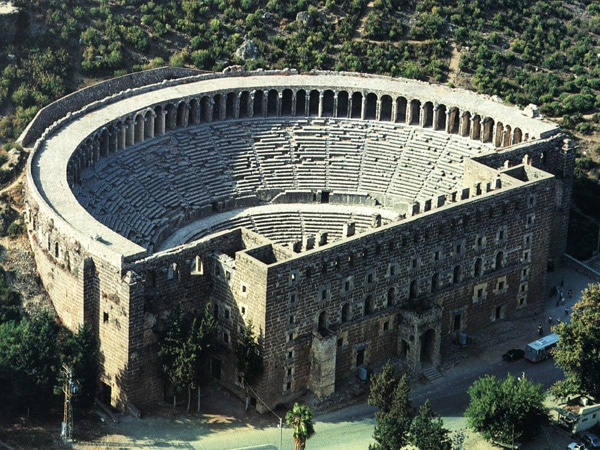 SERİK
ASPENDOS ANTİK TİYATROSU
Aspendos Tiyatrosu'nun M.S 138 ile 164 yılları arasında yapıldığı ve yapımının yaklaşık olarak 25 yıl sürdüğü bilinmektedir. 
Burada şarap tanrısının yanı sıra şarap tanrısı ve tiyatro kurucusunun kabartması yer almaktadır.
ASPENDOS KÖPRÜSÜ
MANAVGAT
KÖPRÜLÜ KANYON
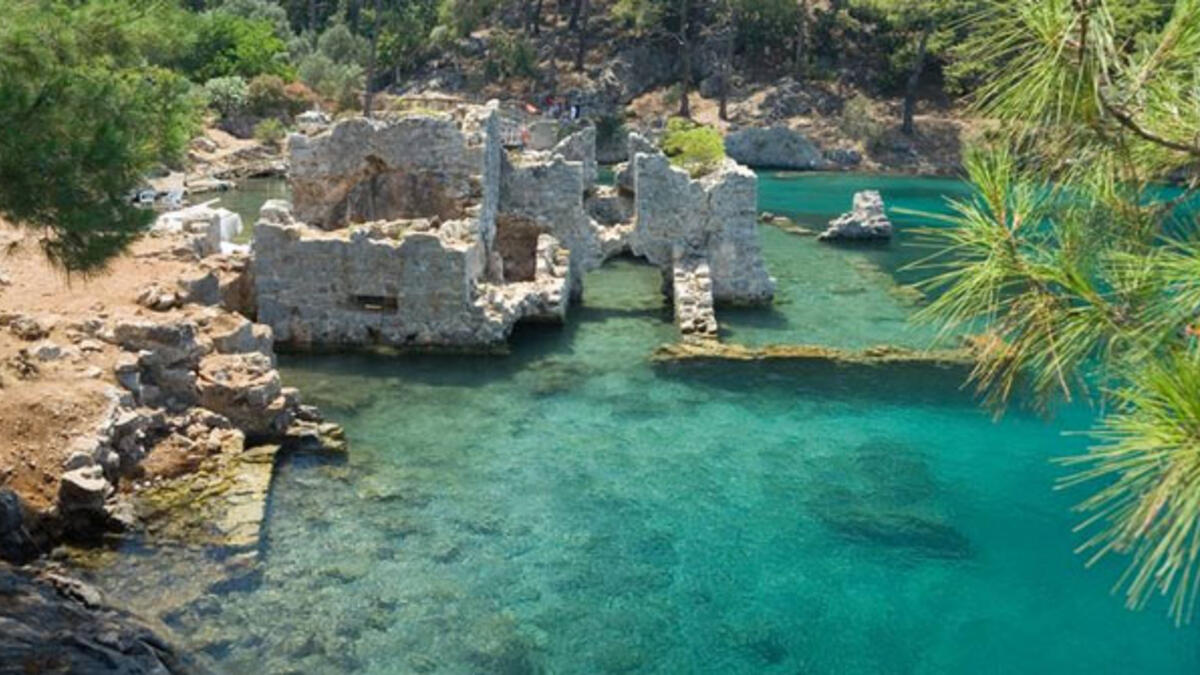 KEMERPHASALİS ANTİK KENTİ
PHASALİS ANTİK KENTİ
M.Ö. 7. yüzyılda Lakios önderliğinde Rodoslu koloniciler tarafından kurulmuş.
M.S. 2. yüzyılda Roma İmparatorluğu tarafından ele geçirilmiş ve hemen ardından Lykia Birliği’ne katılmış.
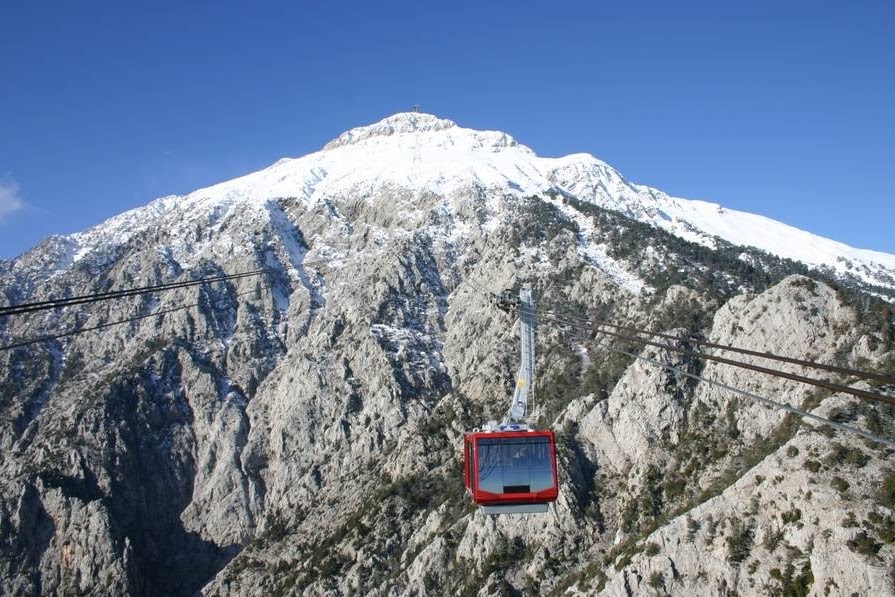 TAHTALI DAĞI
Zirvesi 2365 metre ve deniz seviyesinden 726 metre yüksekte.
Teleferik ile çıkılabilen bu dağ da aynı zaman da paraşüt de yapılabilmektedir.
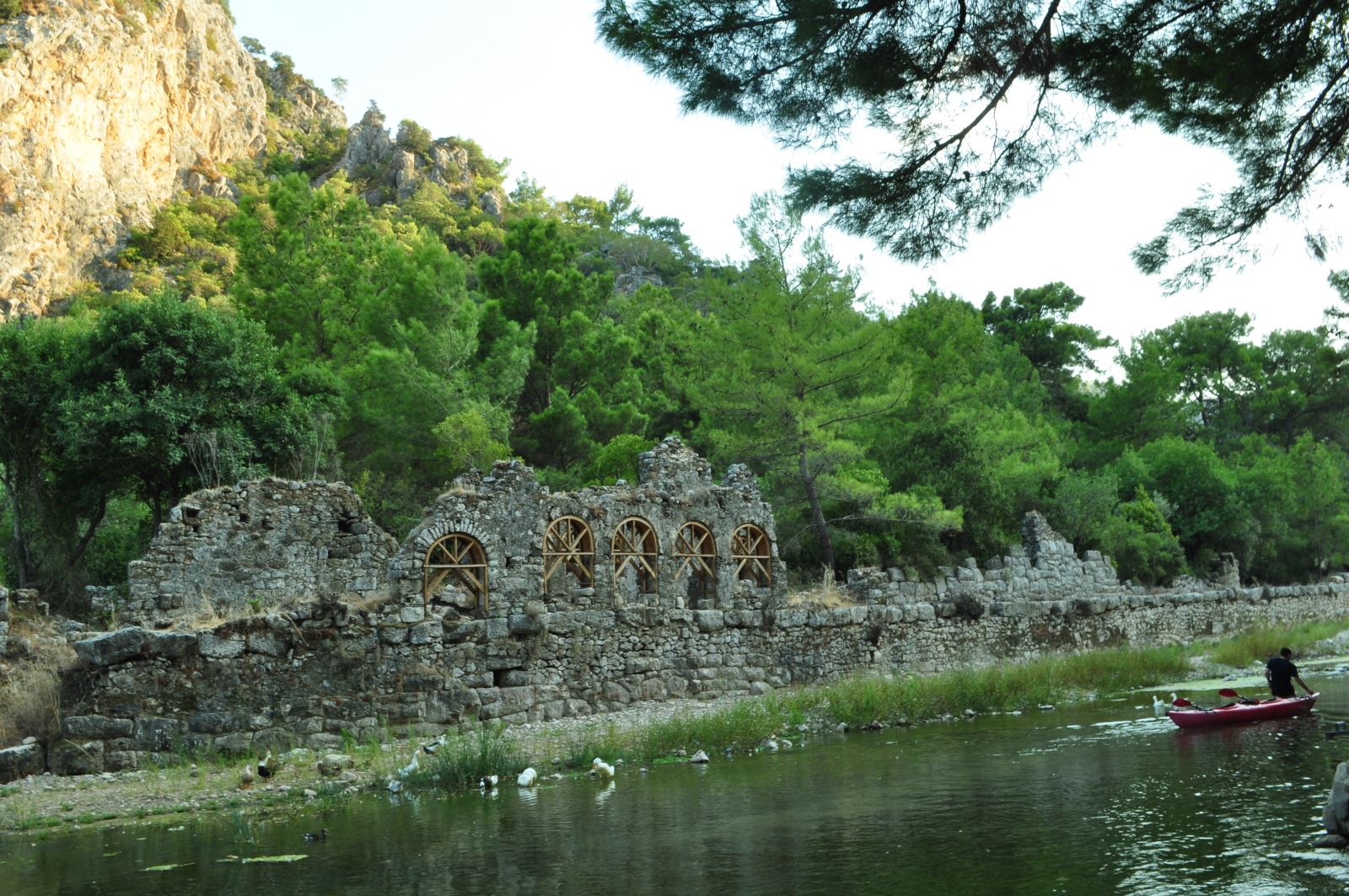 KUMLUCA
OLYMPOS ANTİK KENTİ
Olympos M.Ö. 3. Yüzyılda kurulmuş, Likya kentlerinden birisidir.
Döneminde ekonomik konsey tarafından 3 oy hakkı ile temsil edilmiş büyük bir kenttir Olympos. Bu da, o dönemde Olympos’ta 100.000 civarı insan yaşadığı anlamına gelmektedir.
KEKOVA
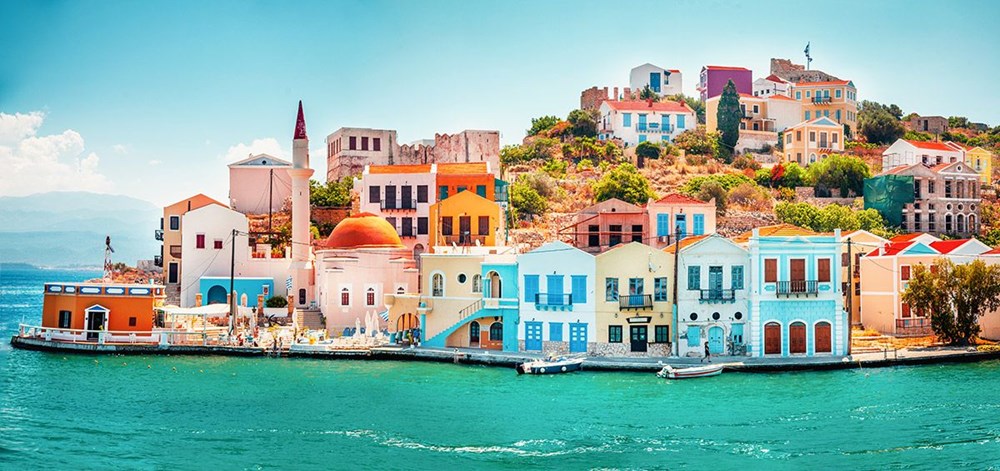 KAŞ
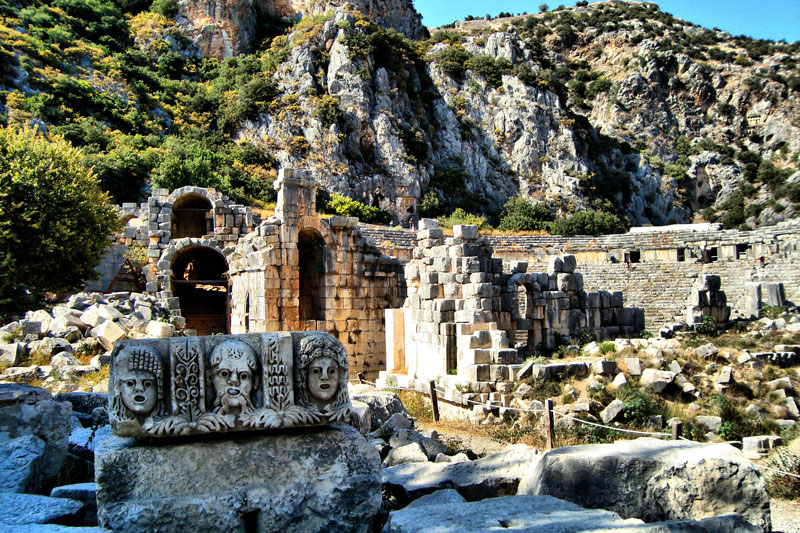 DEMRE
Myra (Demre) her zaman Likya'nın en önemli şehirlerinden birisi olarak bilinir. En erken sikkeler MÖ 3. yüzyıl tarihlenir. Fakat şehrin en azından MÖ 5. yüzyılda kurulduğu tahmin edilmektedir.
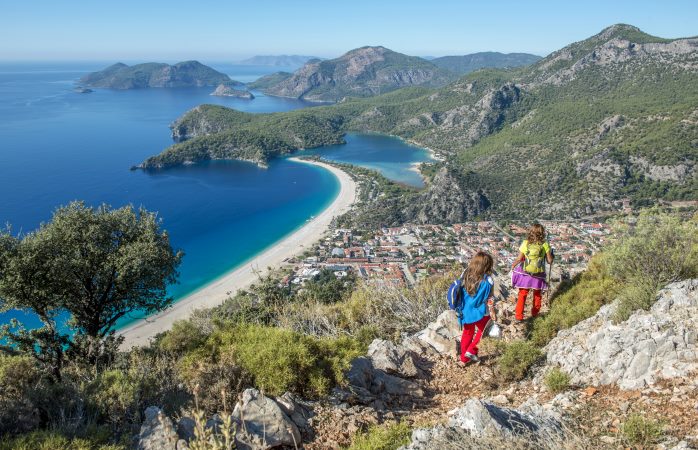 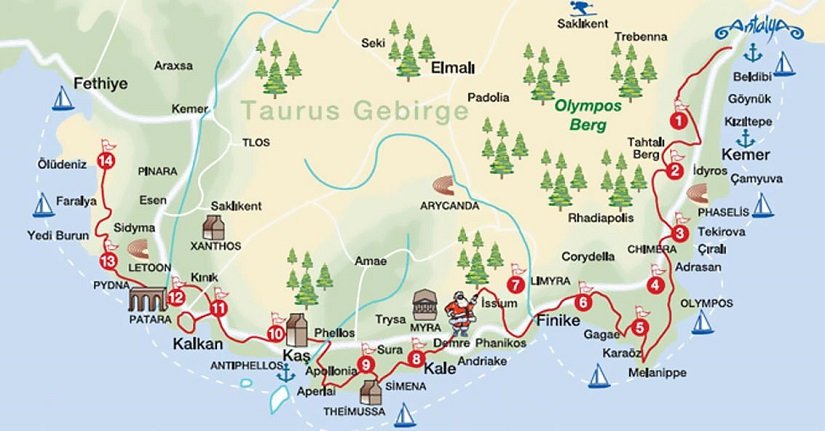 LİKYA YOLU
Fethiye'den başlayarak Antalya'ya kadar uzanan ve tarihte Likya olarak adlandırılır.
555 kilometrelik güzergahtır.
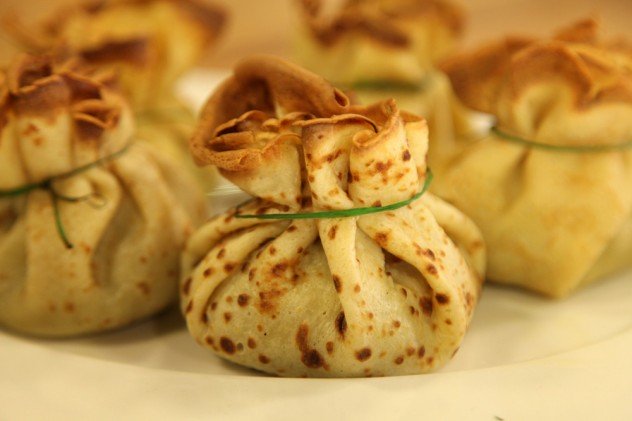 Antalya özgü yemeklere örnek;Alanya bohçası,Girit kebabı,Antalya piyazı,Bergomat reçeli
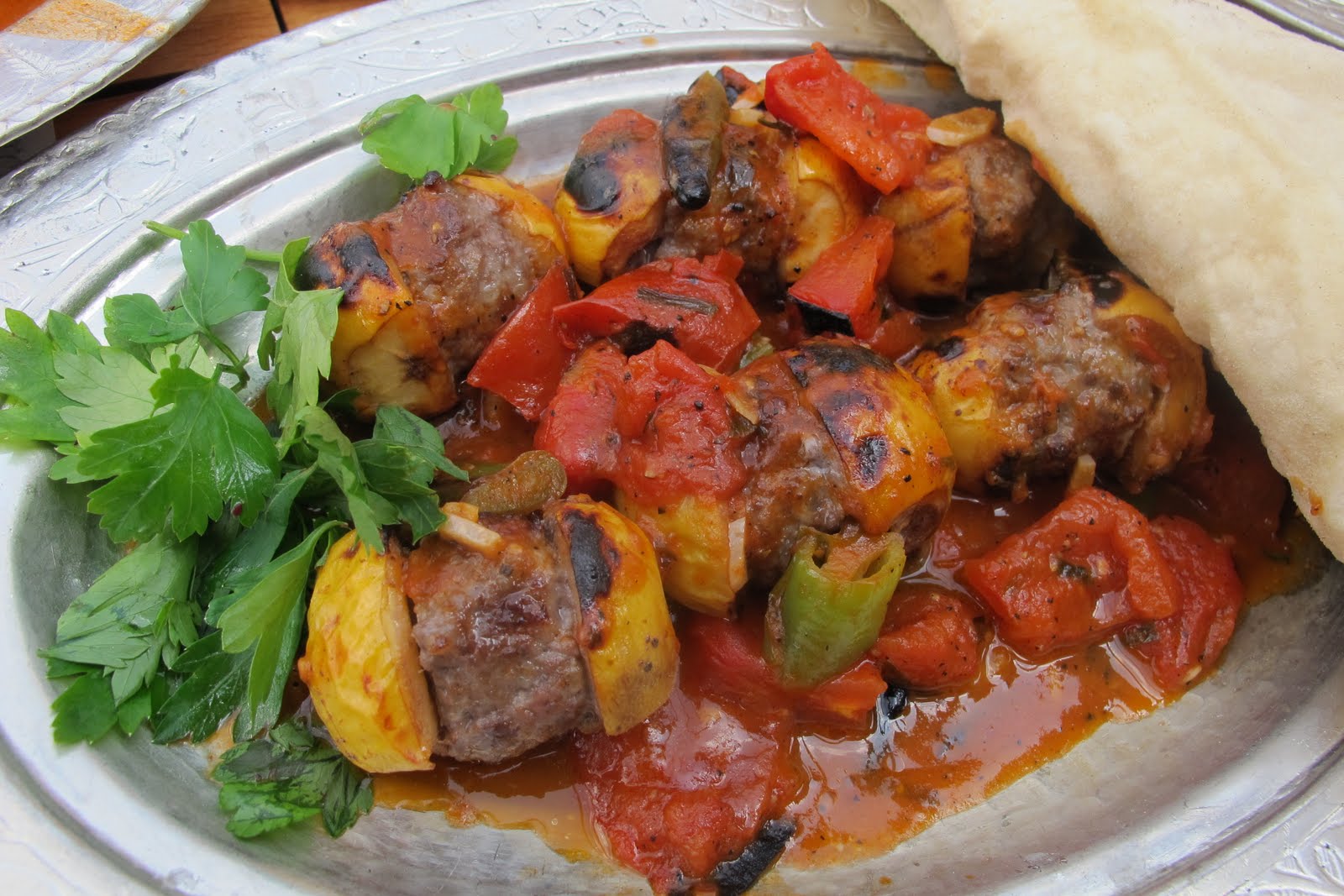 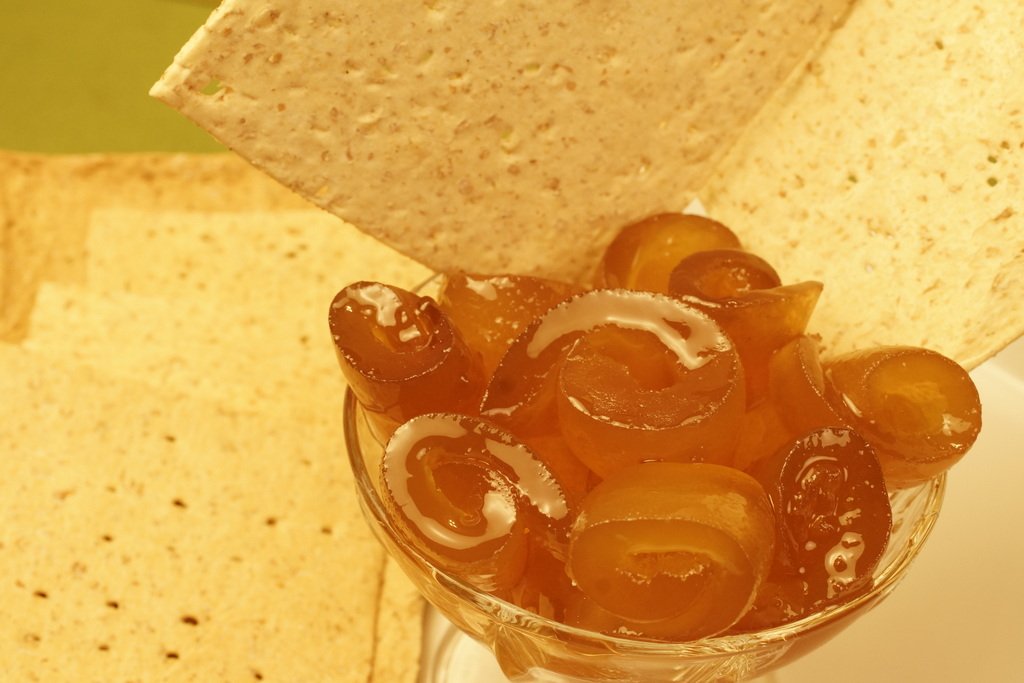 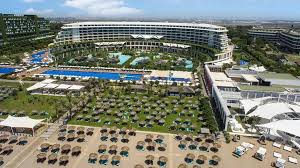 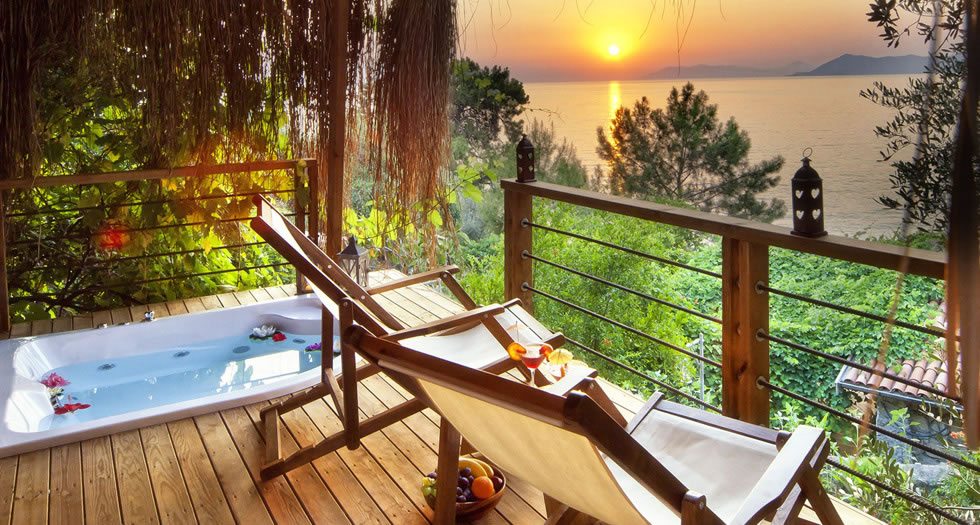 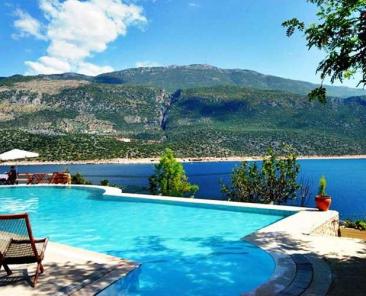 Antalya da ultra lüks oteller de  mevcuttur, butik oteller de seçim sizin …Yiğitcan Gürşen 140170101